LC 18 Cinétique et catalyse
Niveau:1ere STL PCM
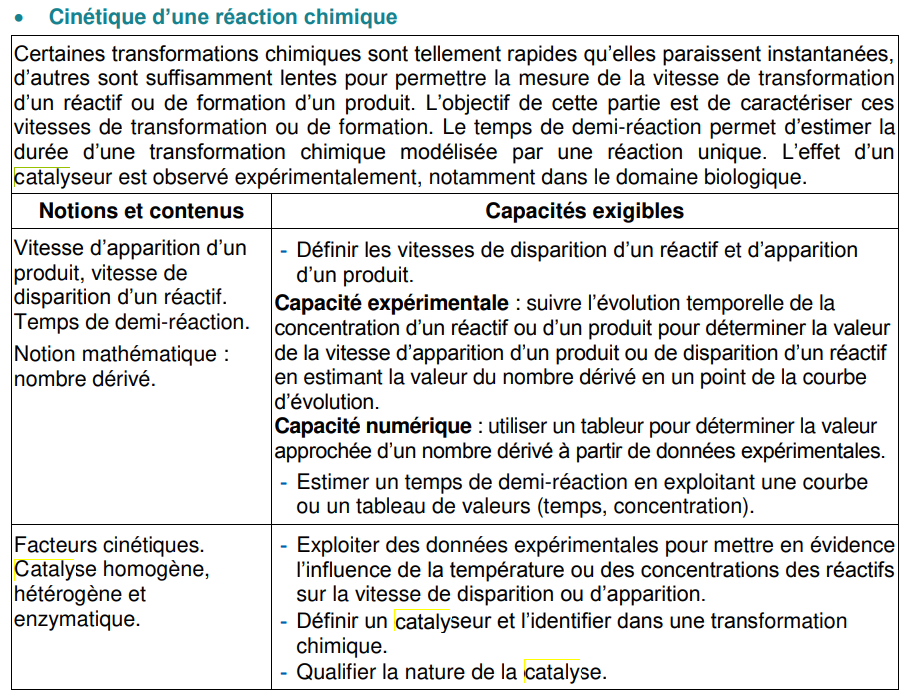 Programme
Expérience/ Élément imposé
Plan
Cinétique chimique
Définitions
Détermination de la vitesse d’une réaction chimique à partir de l’évolution de l’évolution de la concentration en fonction du temps
Temps de demi-réaction
Détermination expérimentale de la vitesse d’une réaction chimique
Précautions à prendre (notion de facteurs cinétiques)
Méthodes chimiques d’analyse
Méthode physique
3.	Catalyse
3.1. Définition
3.2.  Mise en évidence expérimentale 
oxydation du tartrate par l’eau oxygénée
Biblio
https://spcl.ac-montpellier.fr/moodle/pluginfile.php/5143/mod_label/intro/PCM_FS4_Cinetique.pdf
Exo/Pb Classique de révision